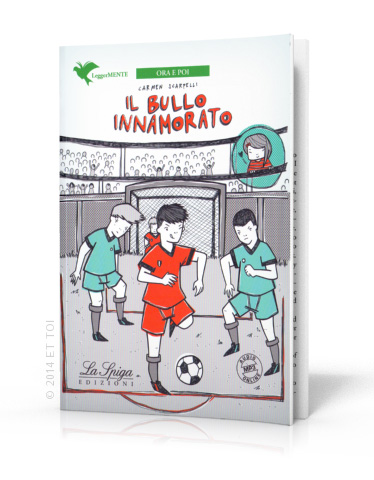 IL BULLO INNAMORATO
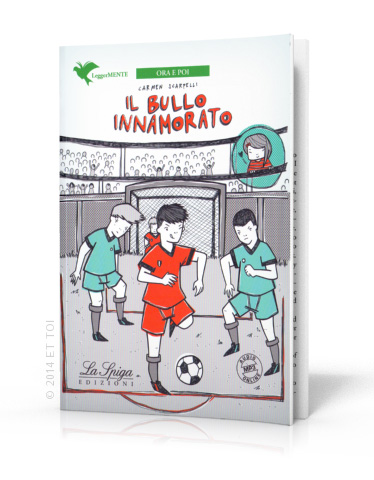 IL BULLO INNAMORATO
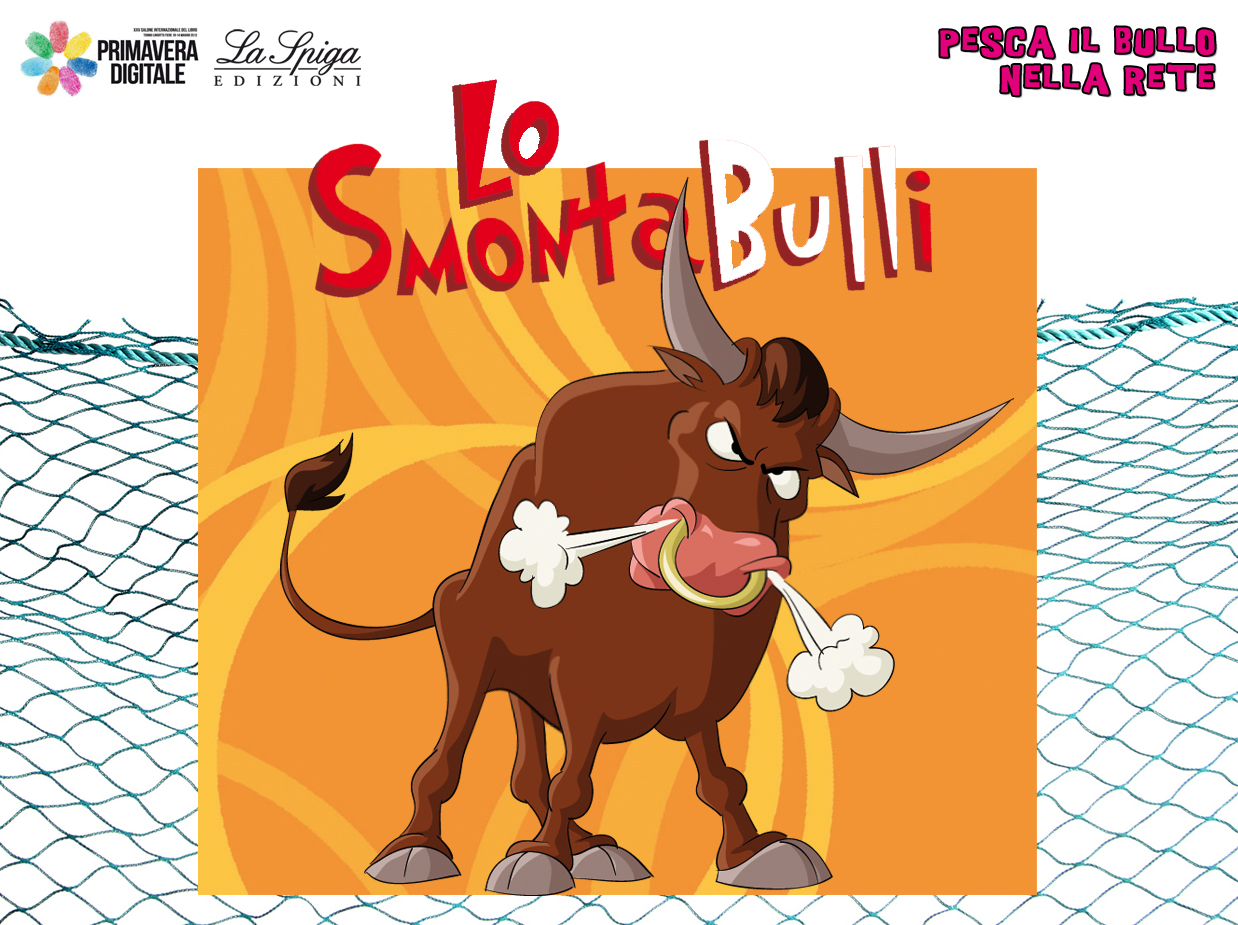 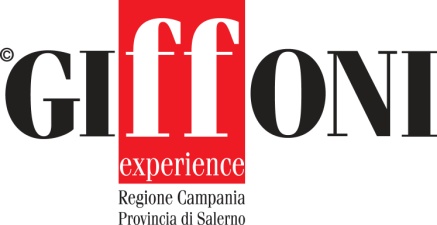 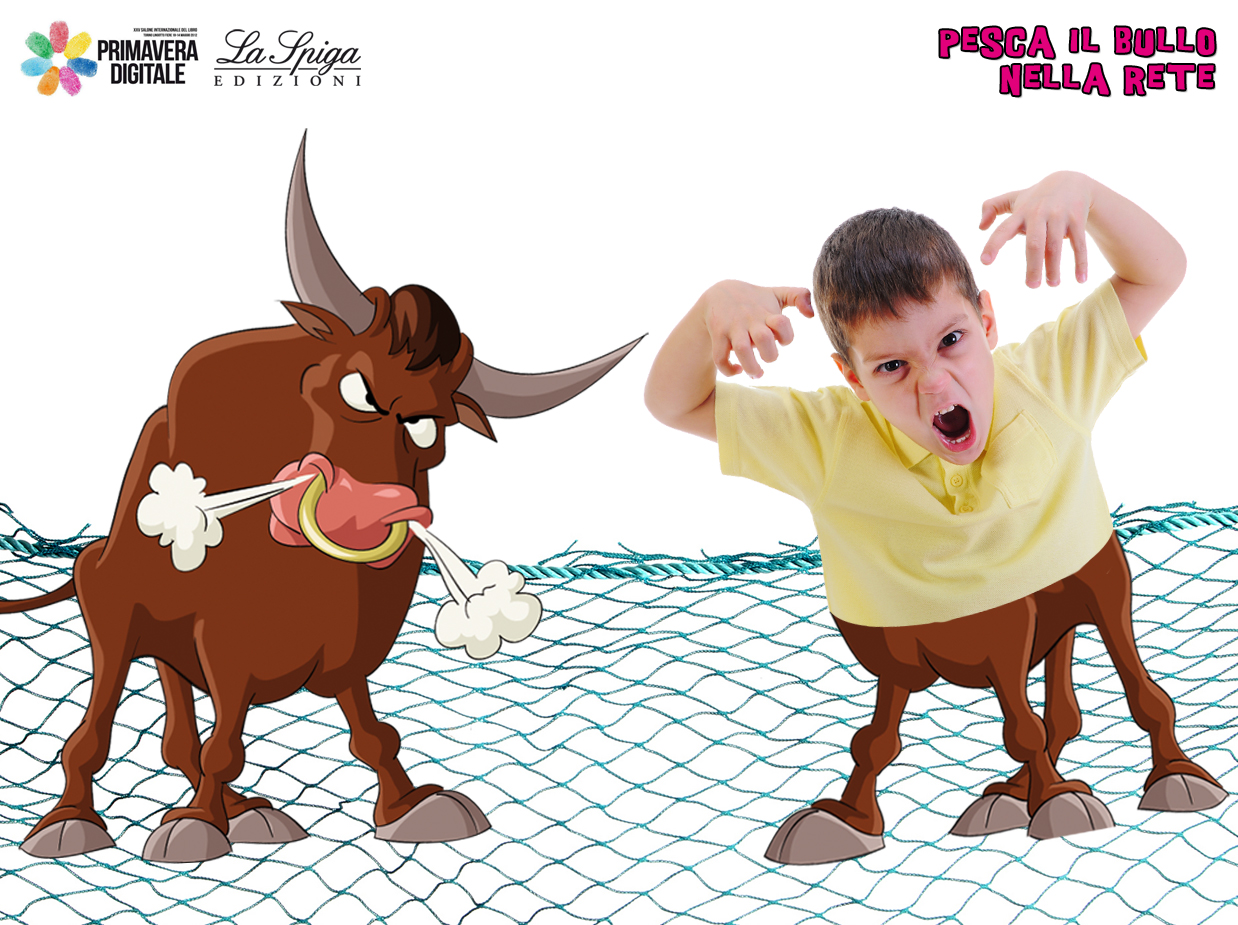 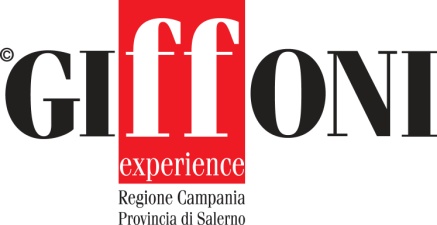 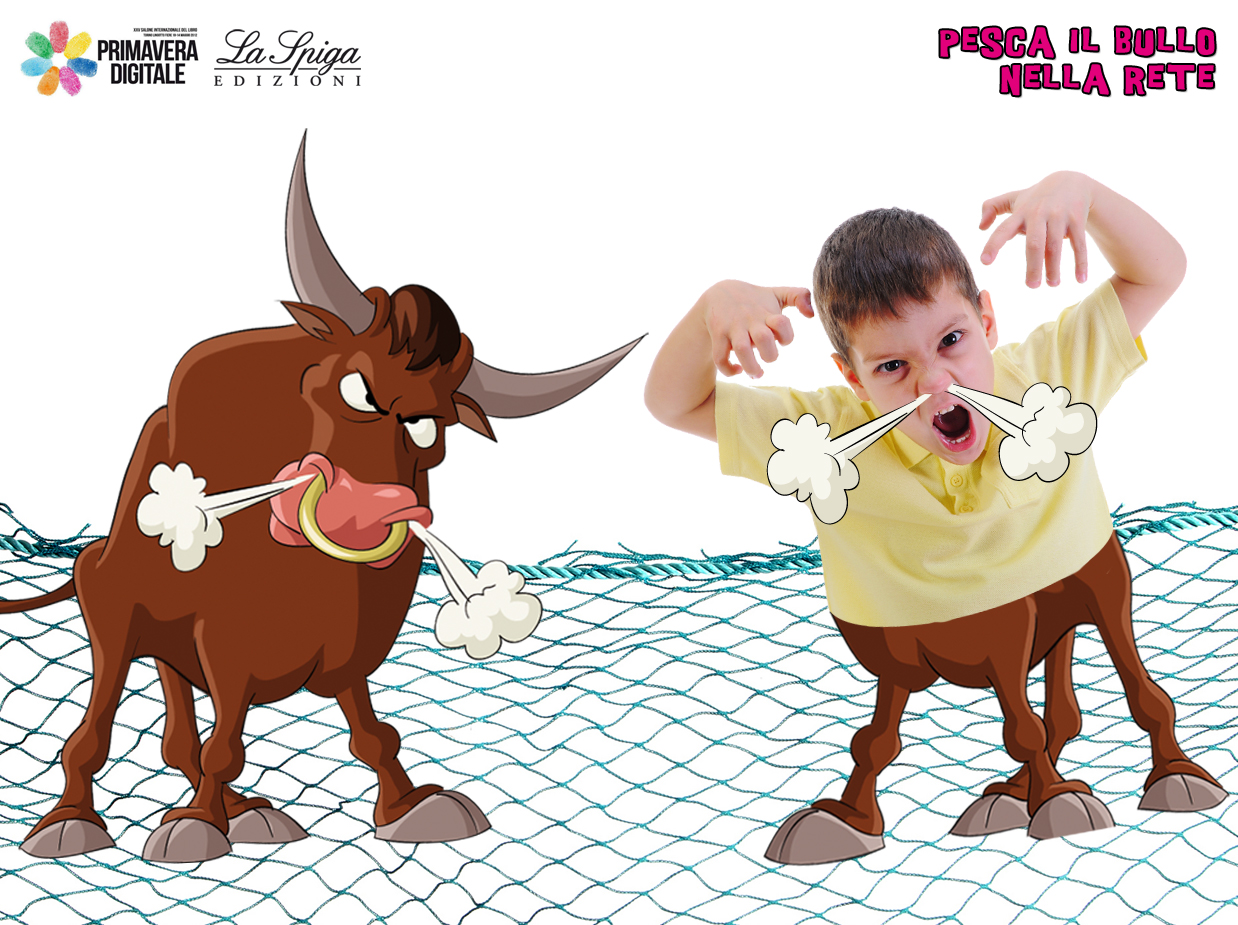 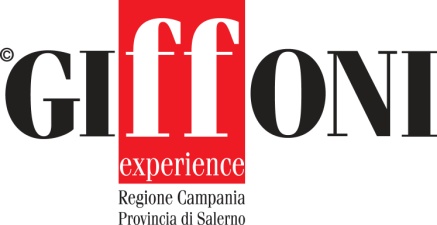 ADDESTRAMENTO POLIZIOTTO SMONTABULLI
TEST D’INGRESSO
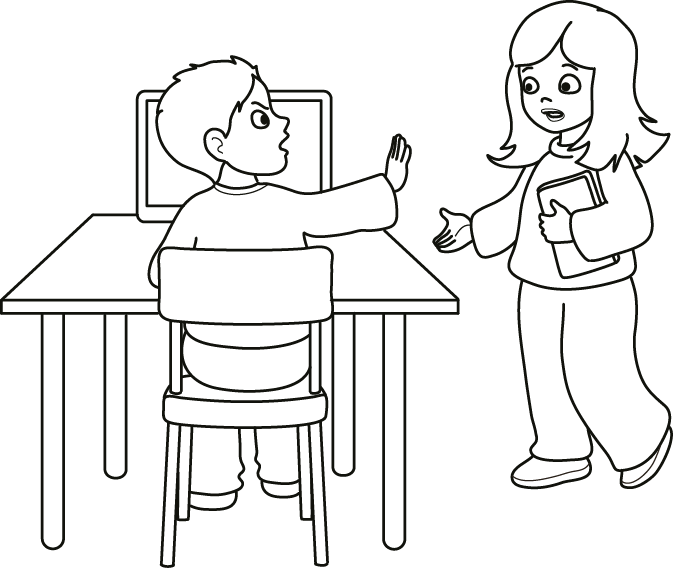 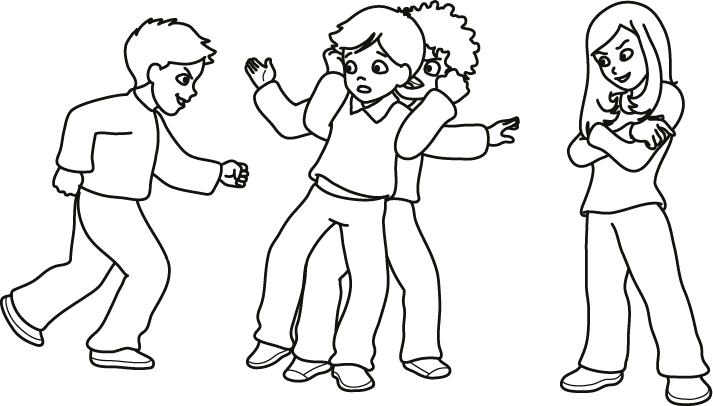 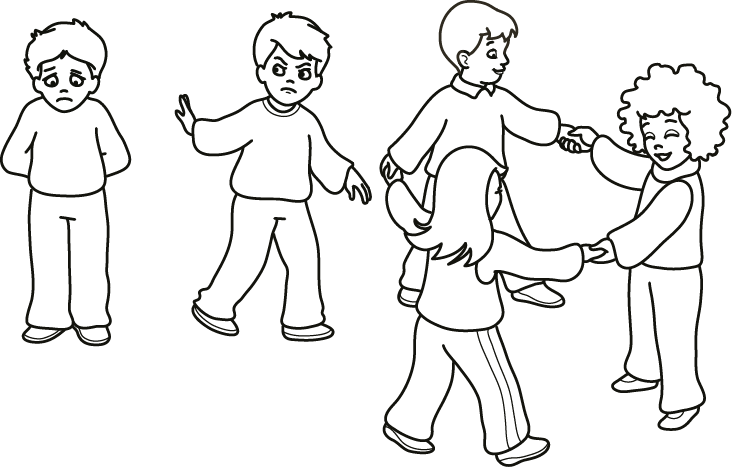 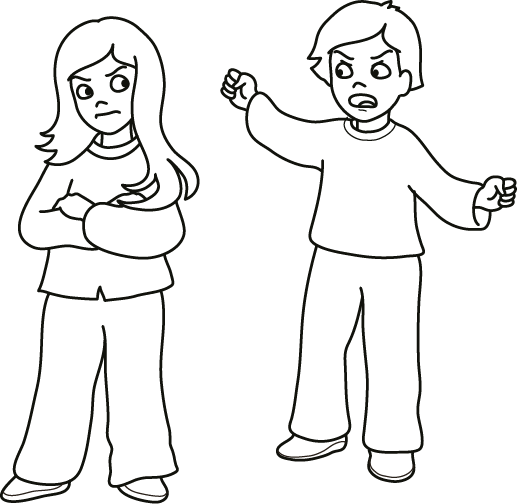 BULLISMO
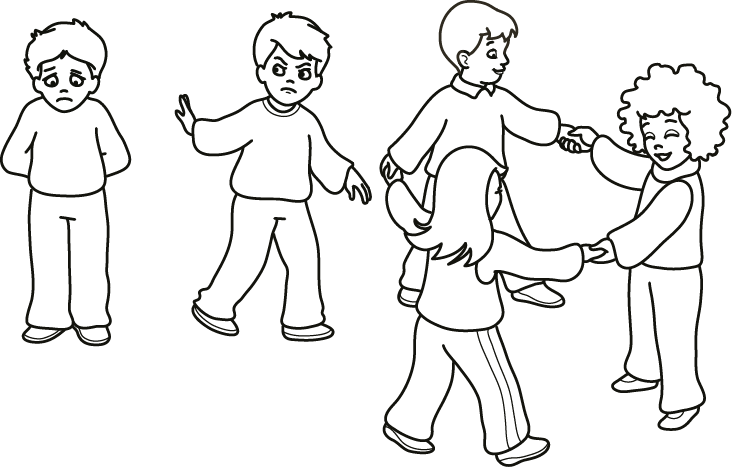 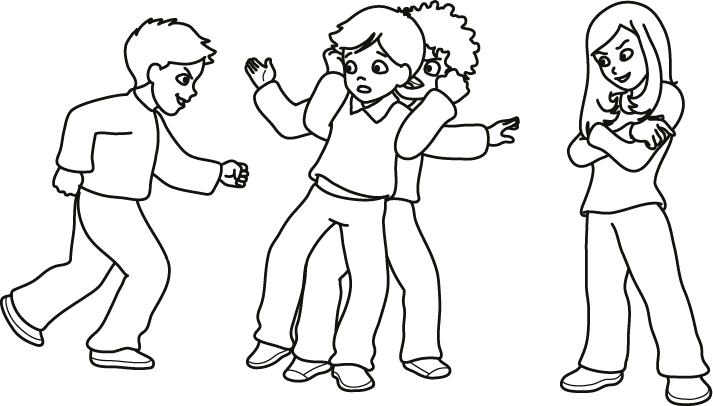 BULLISMO
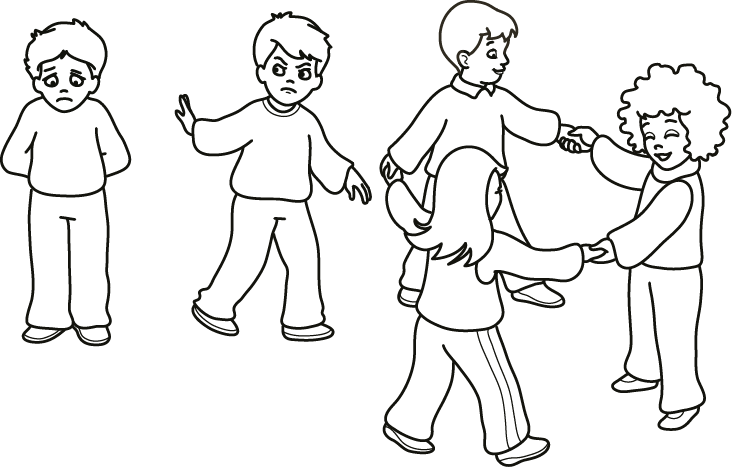 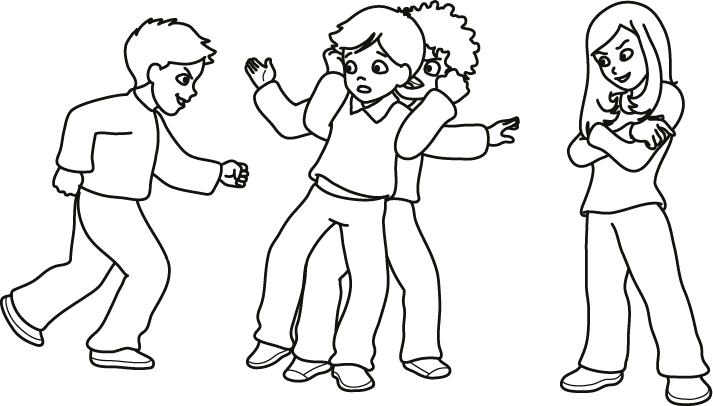 BULLISMO
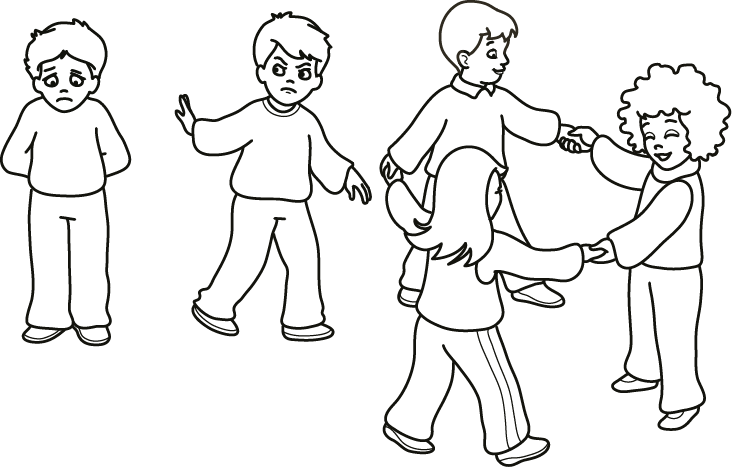 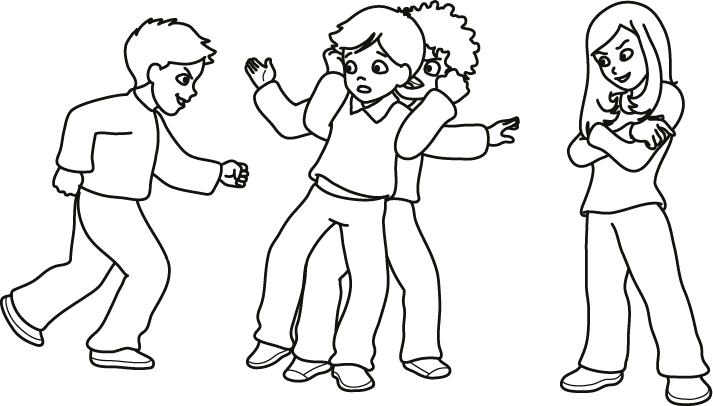 NO REAZIONE
ADDESTRAMENTO POLIZIOTTO SMONTABULLI
SIMULAZIONE
SIMULAZIONE
Ehi, tu! Faccia da cretino!
Chi… io?...
Sì, proprio tu, cretino!
Che cosa c’è?...
Dammi il tuo panino, ho fame!
V…a… bene… eccolo…
Grazie, cretino, ed ora… sparisci!
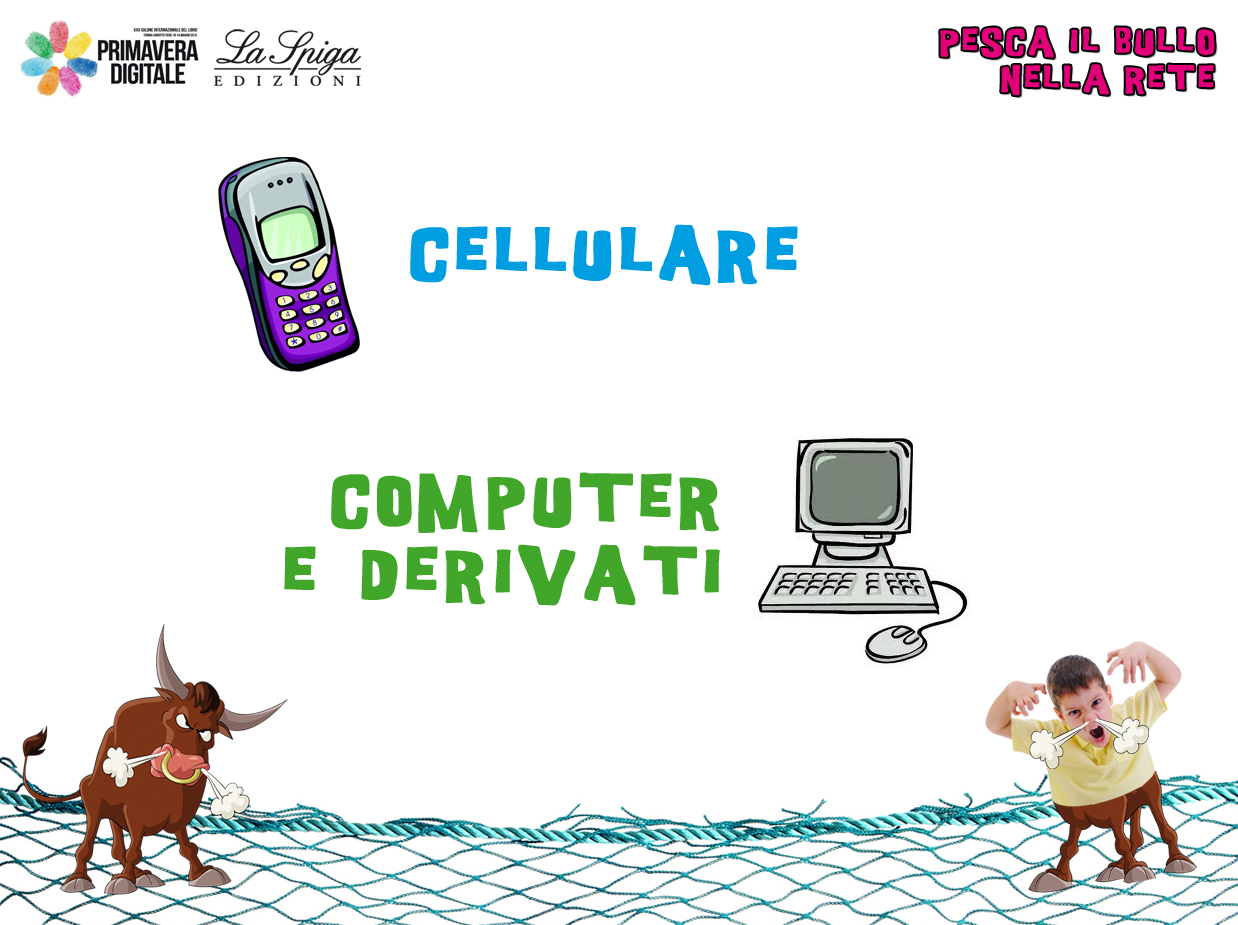 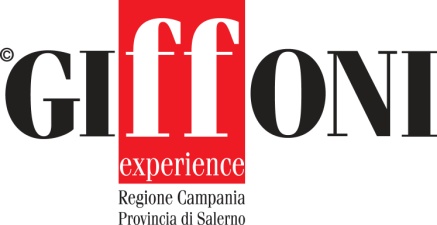 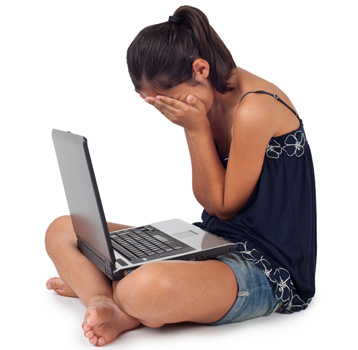 E ONLINE?
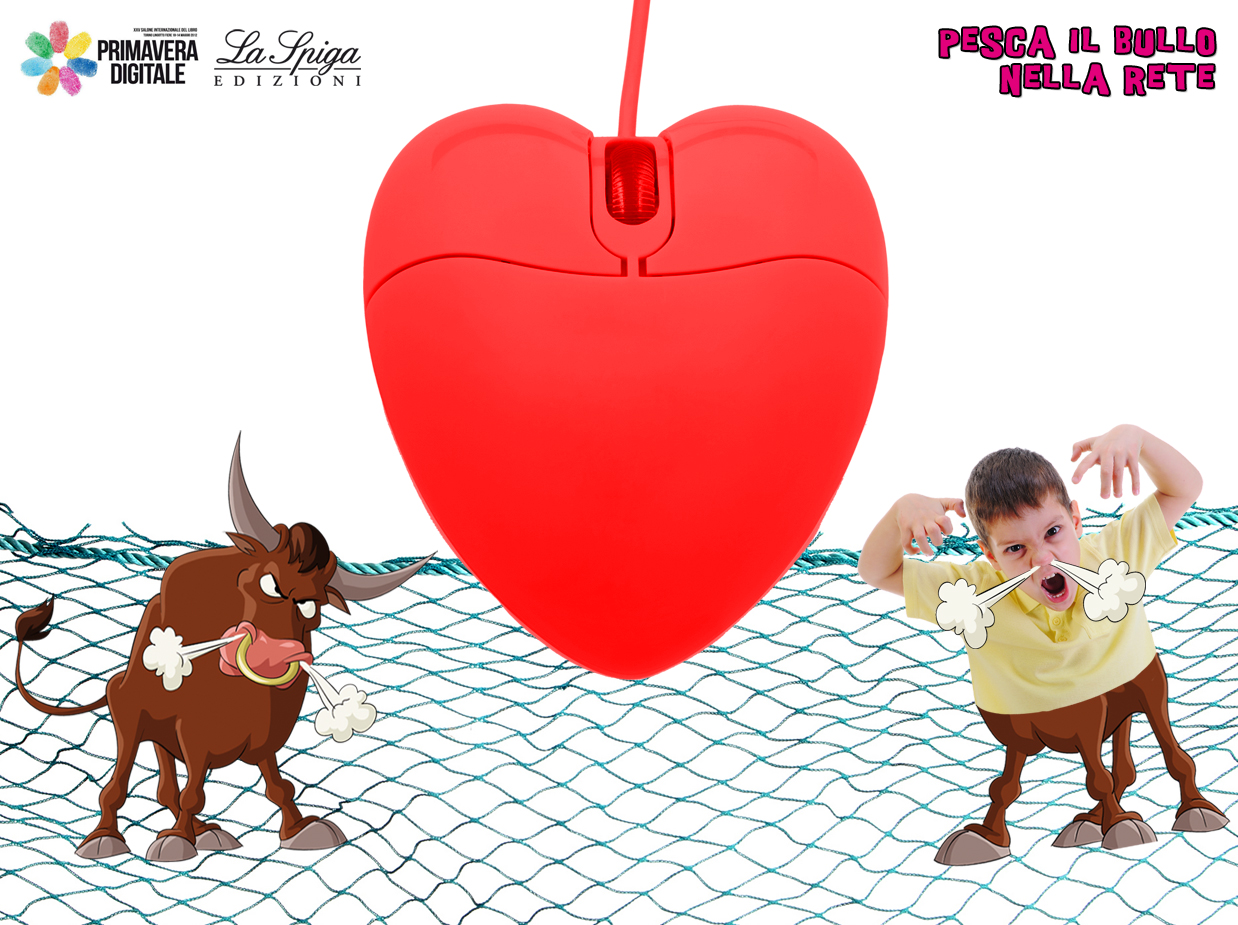 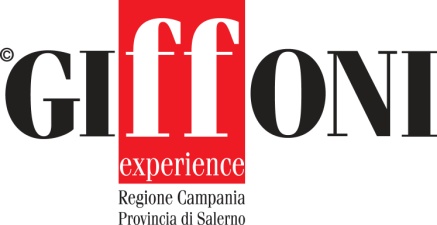 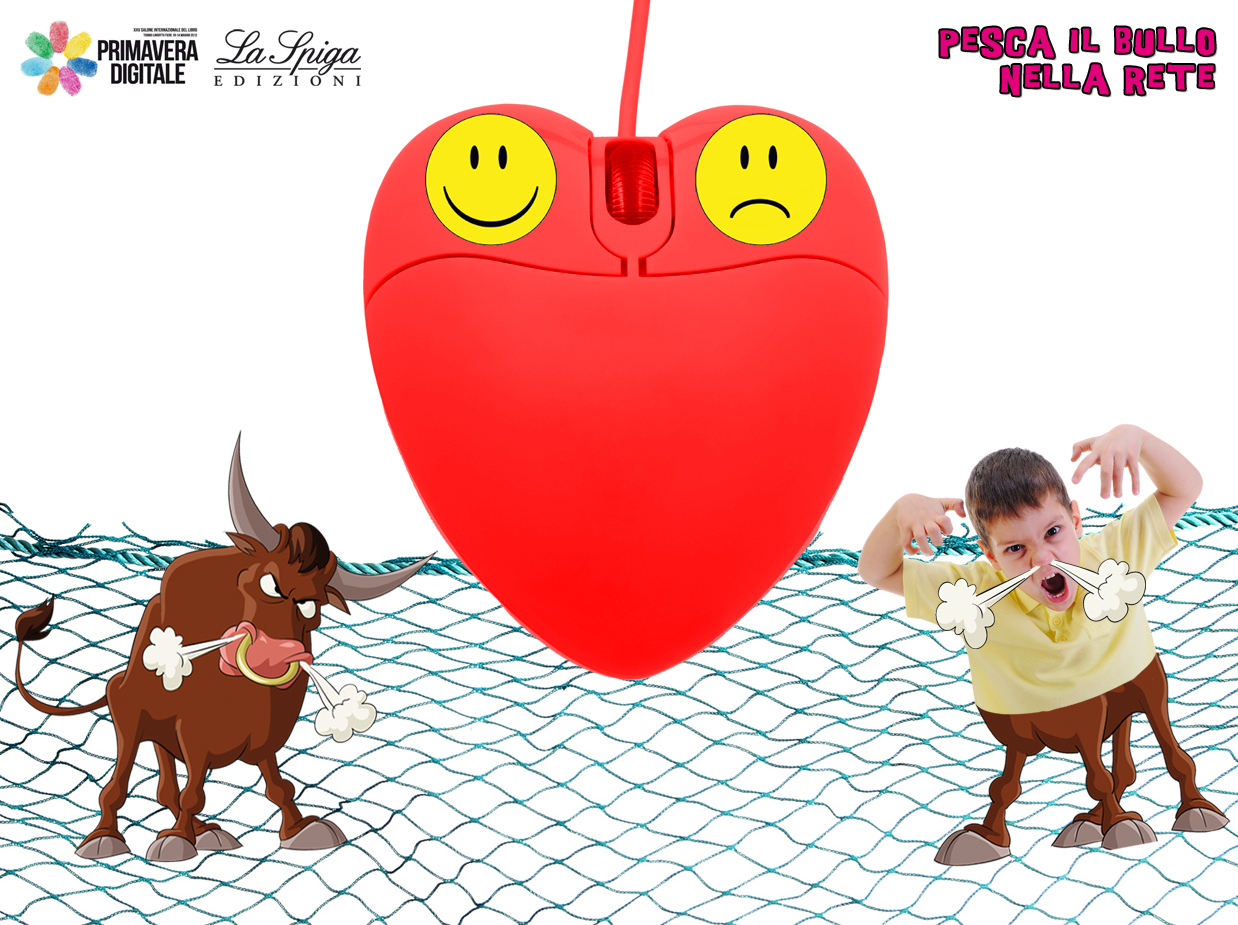 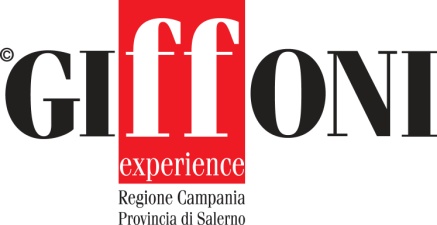 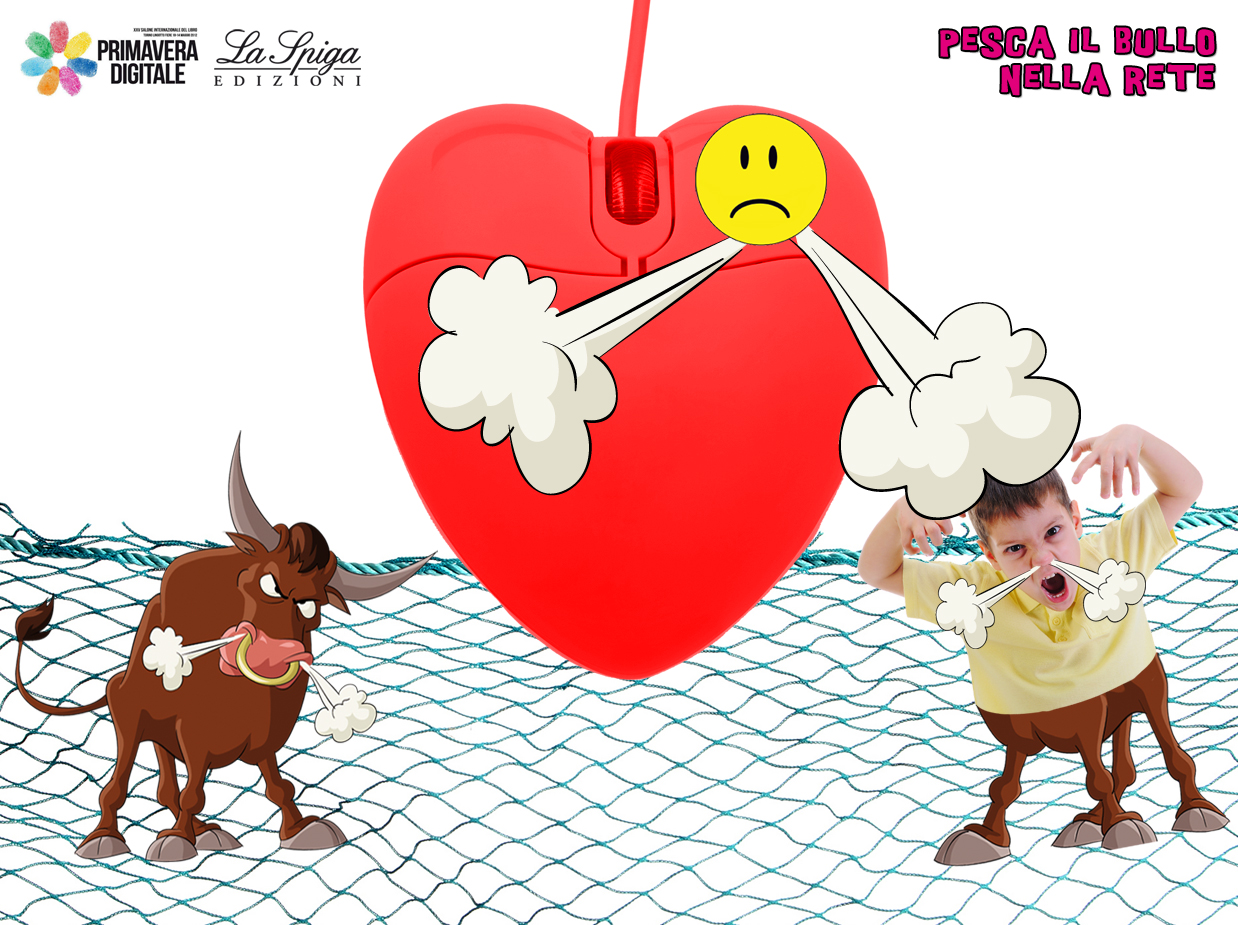 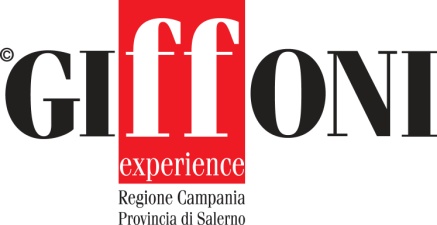 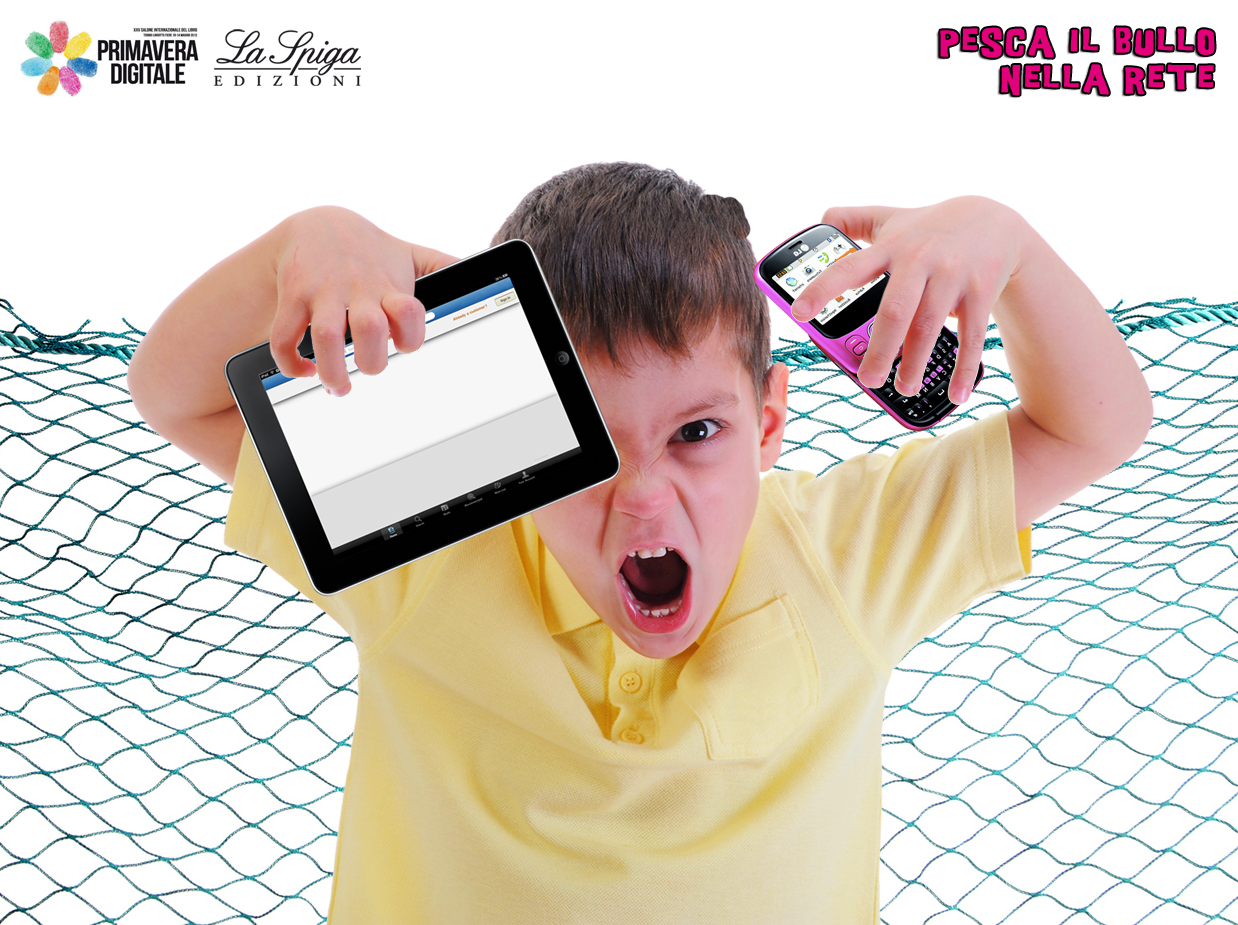 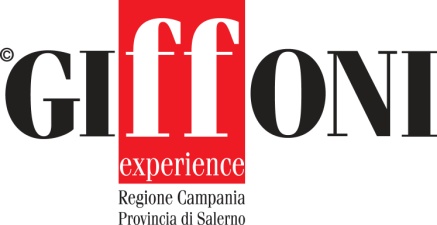 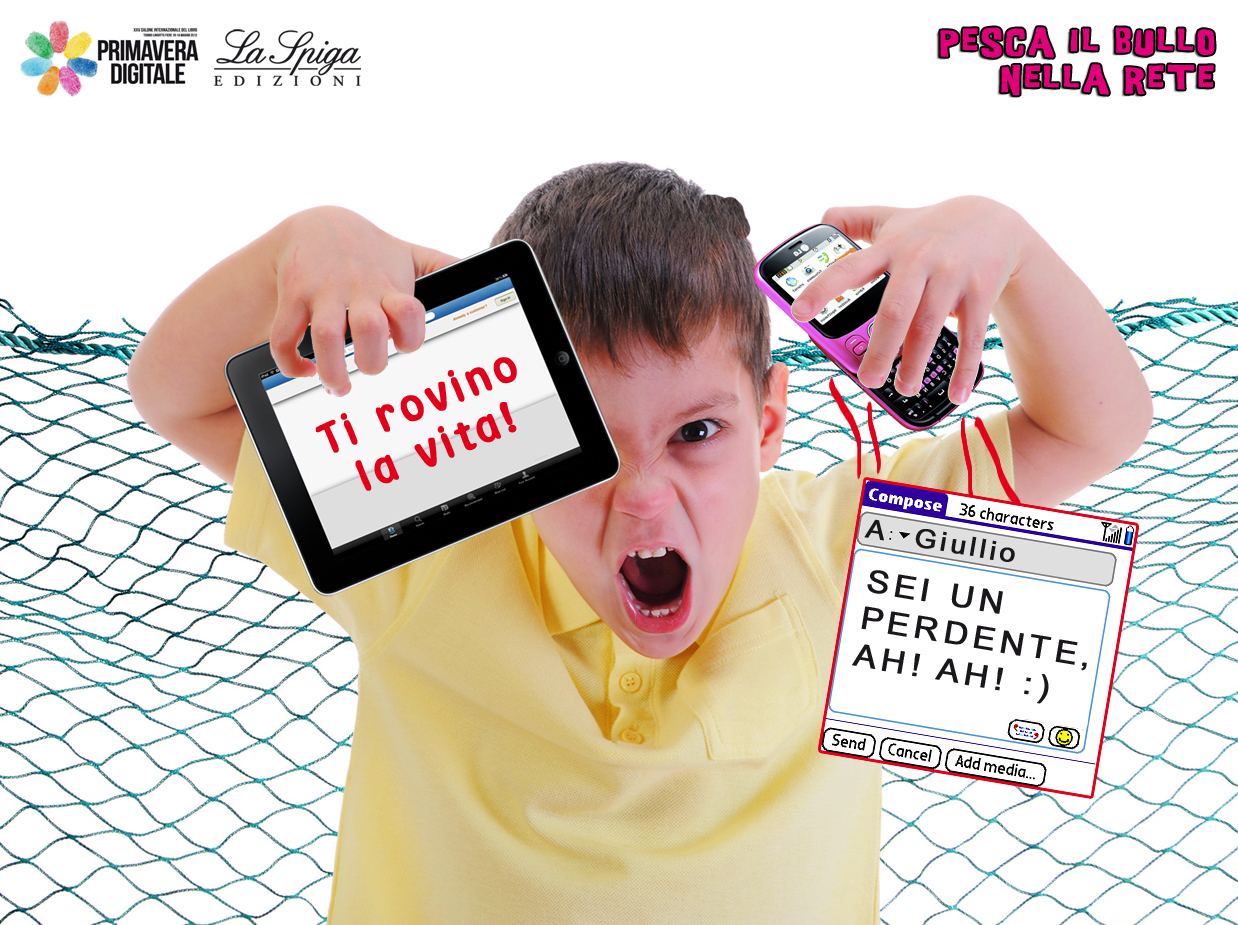 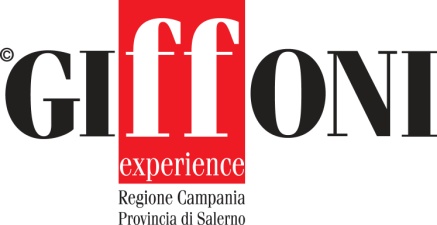 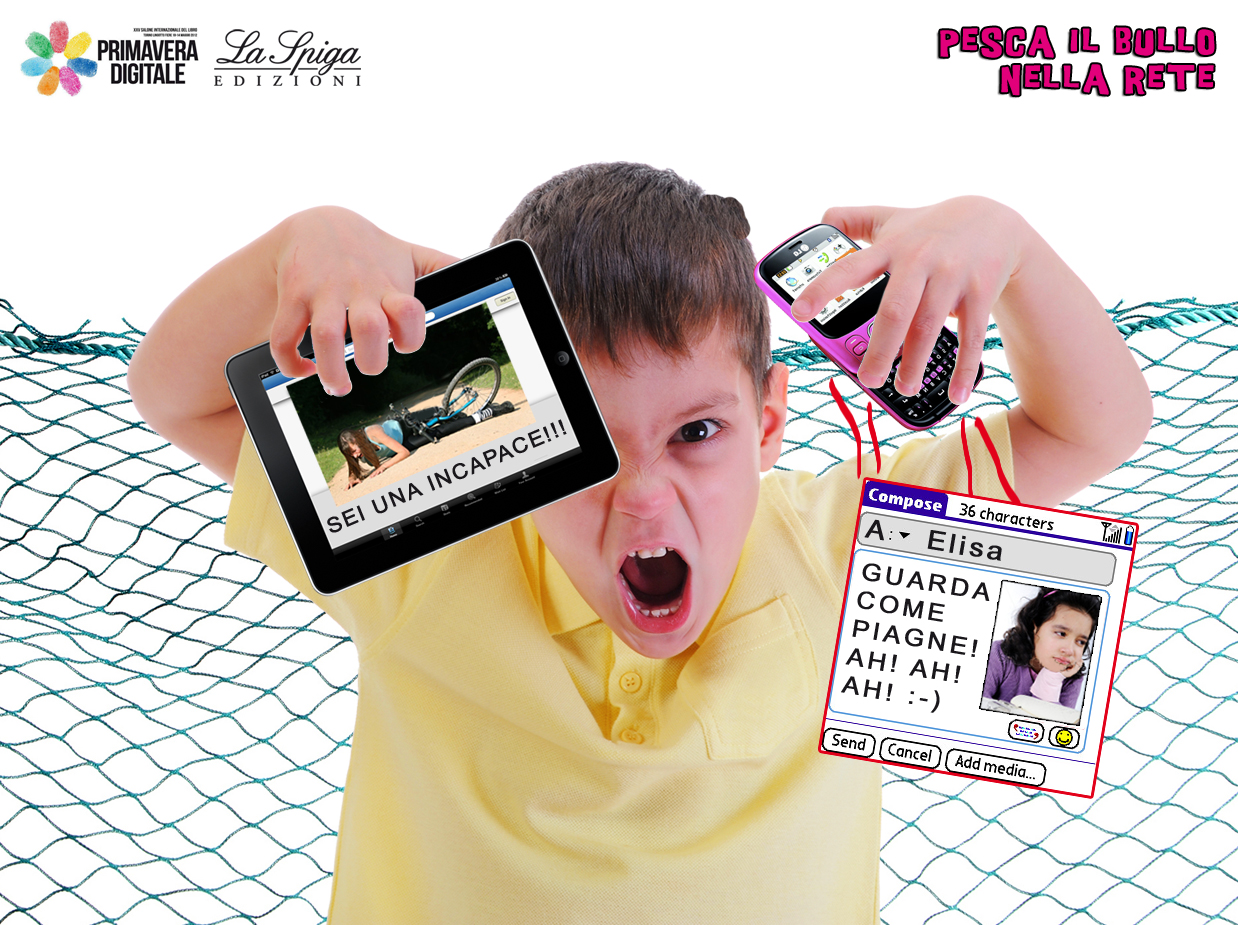 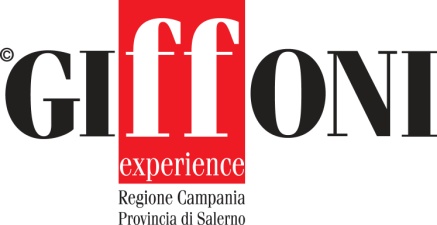 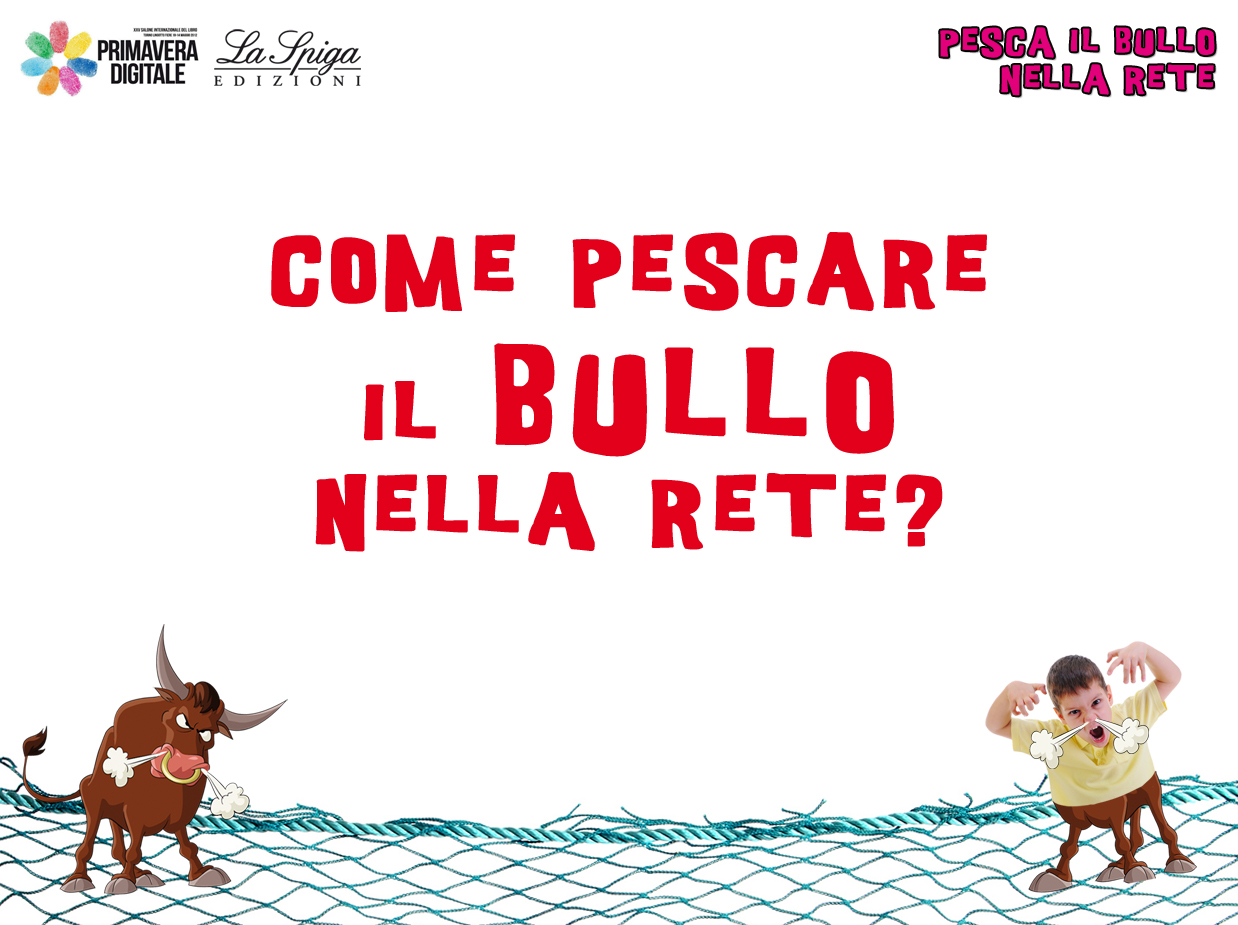 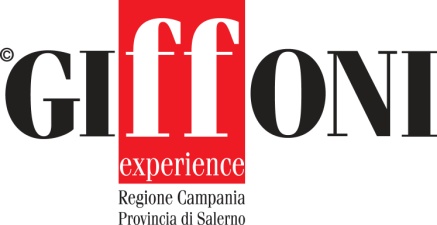 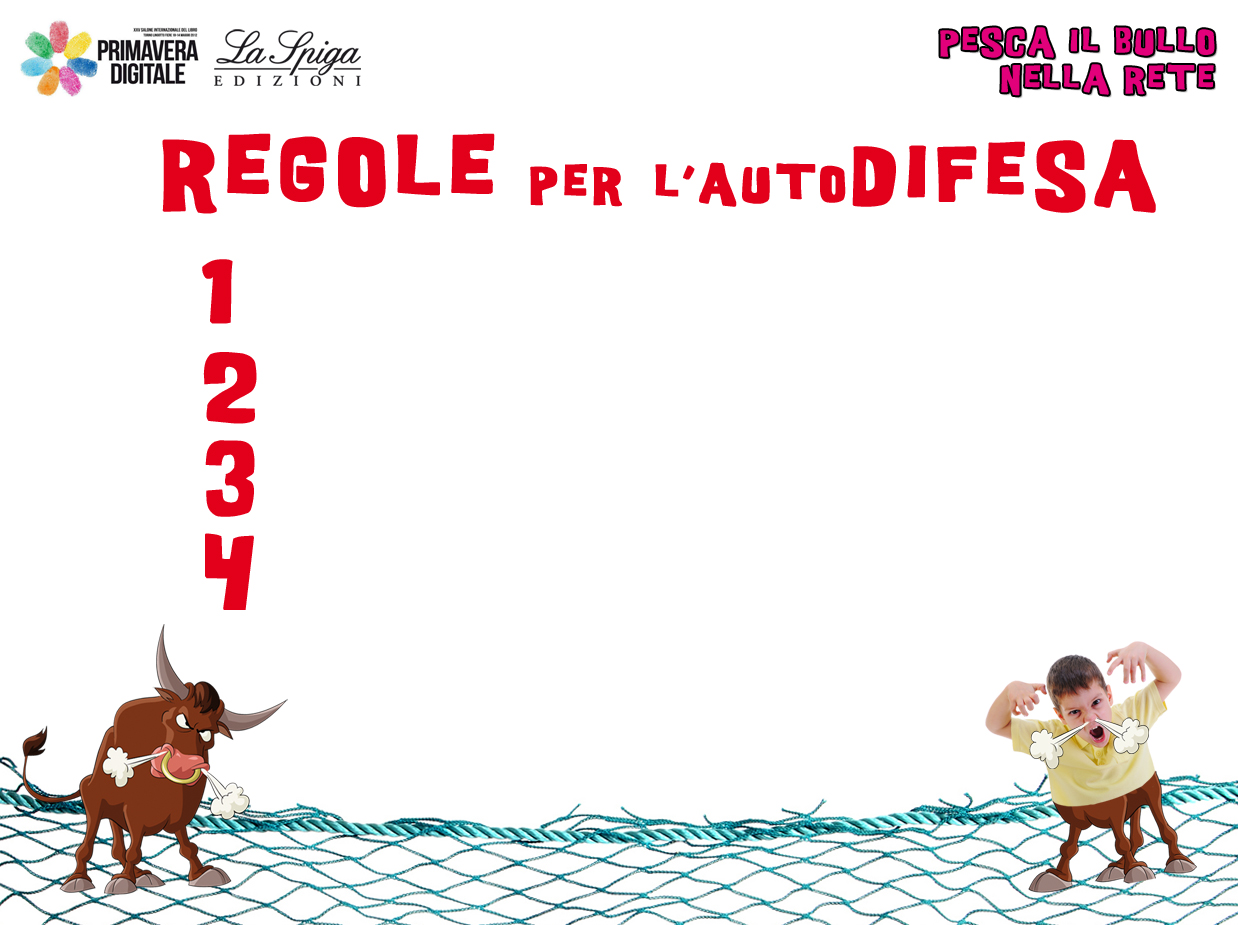 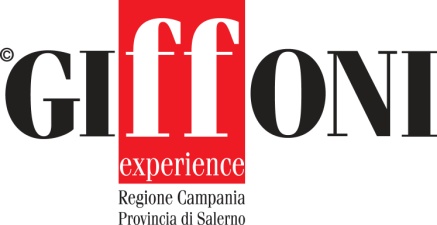 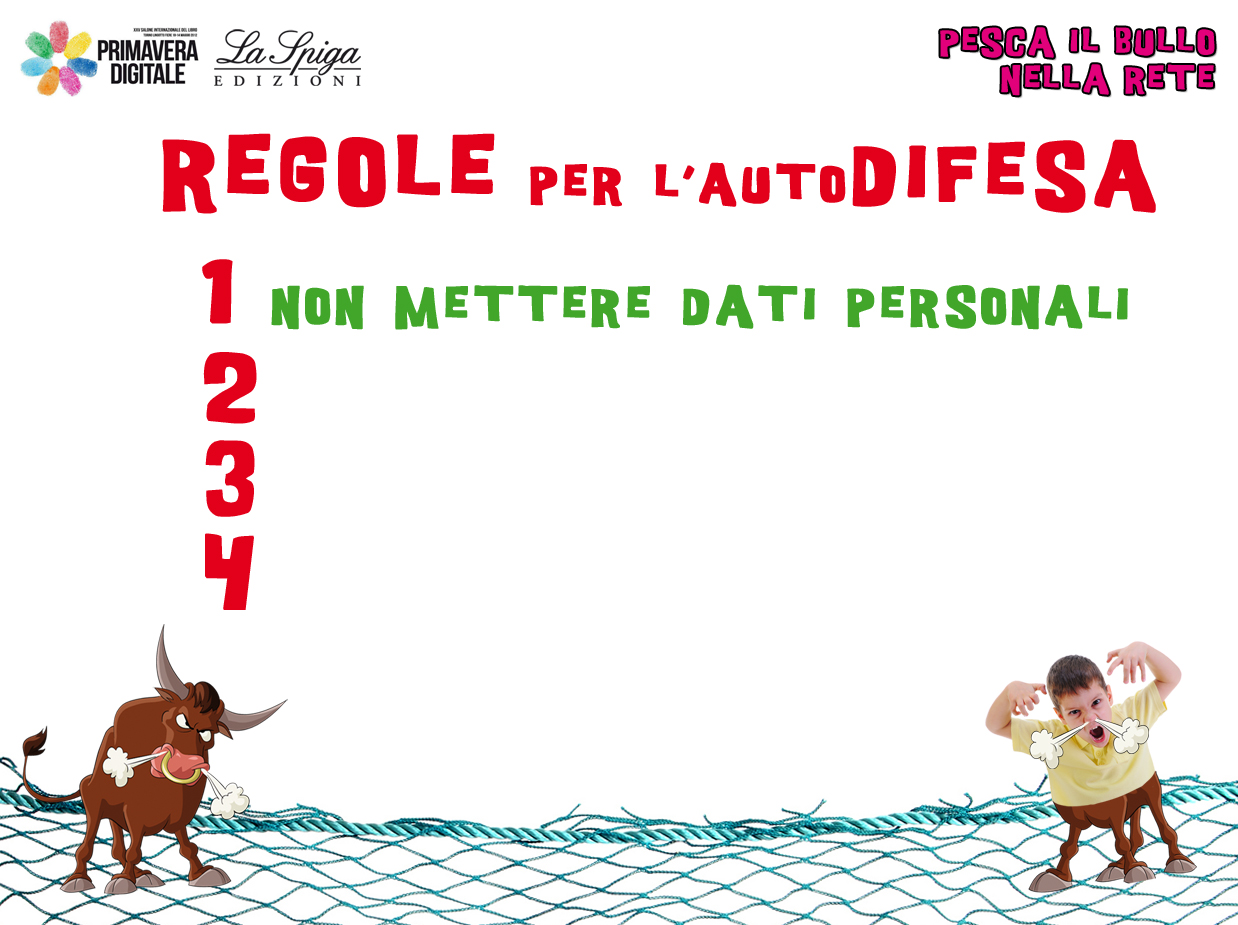 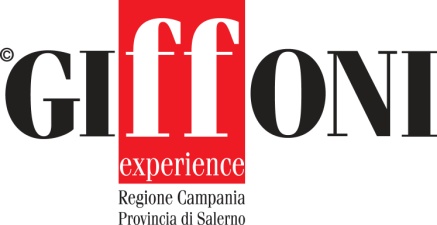 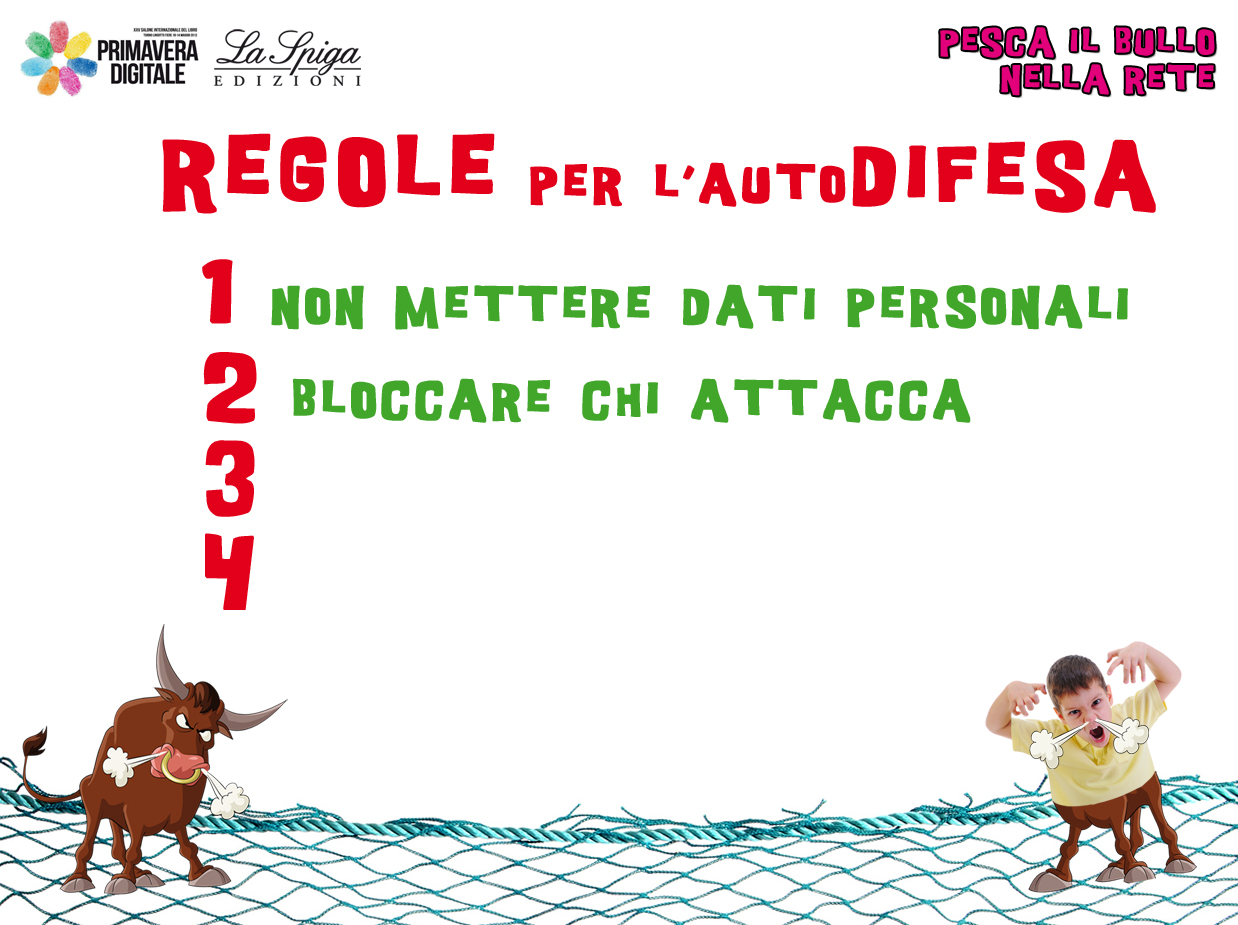 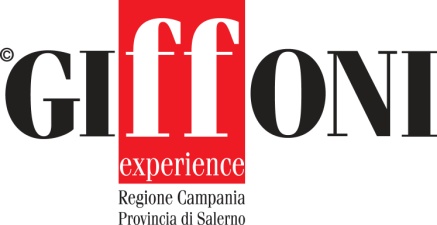 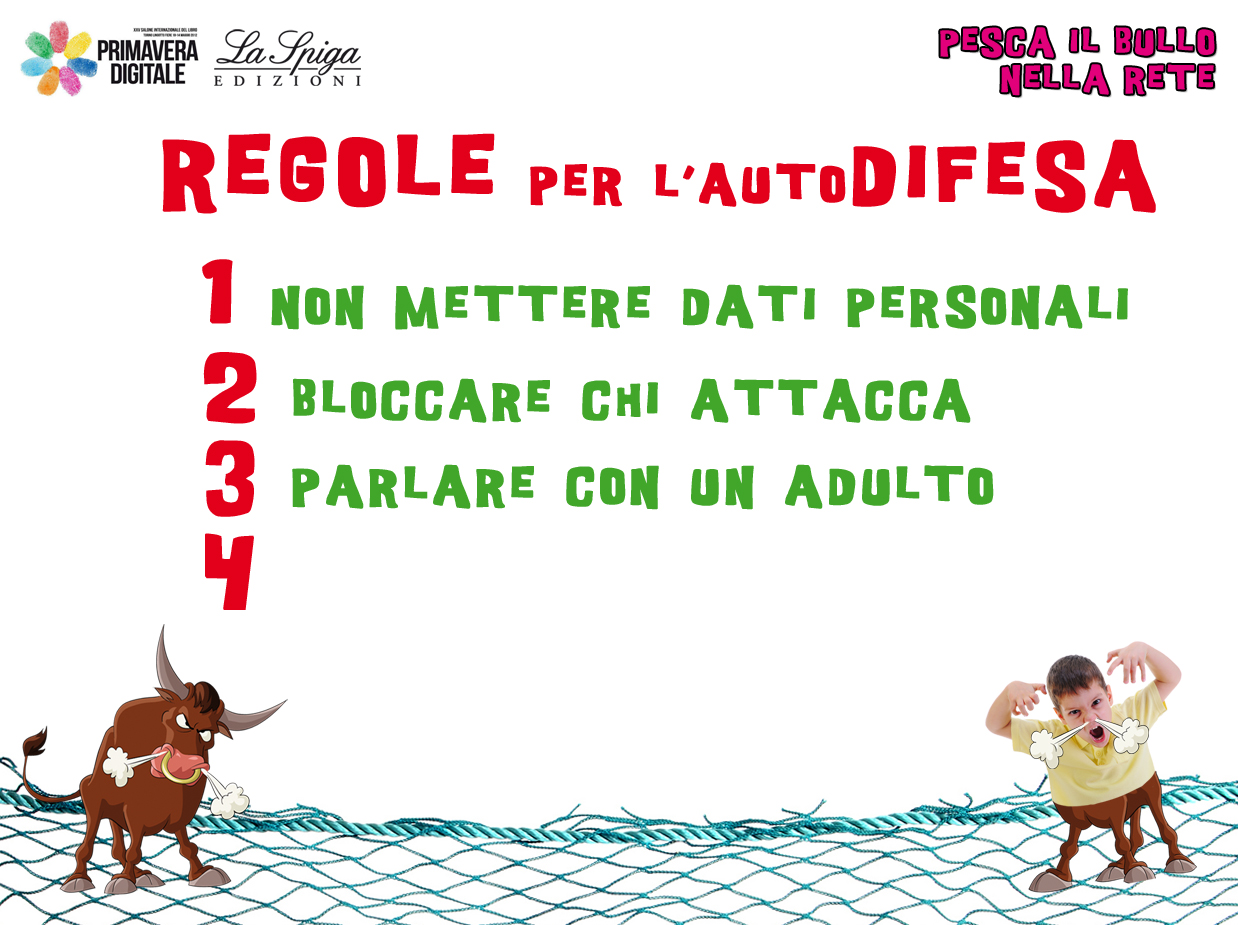 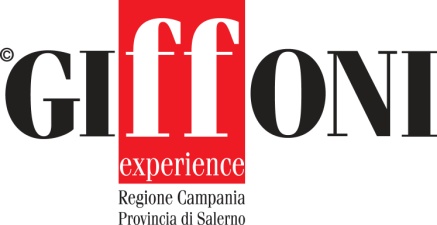 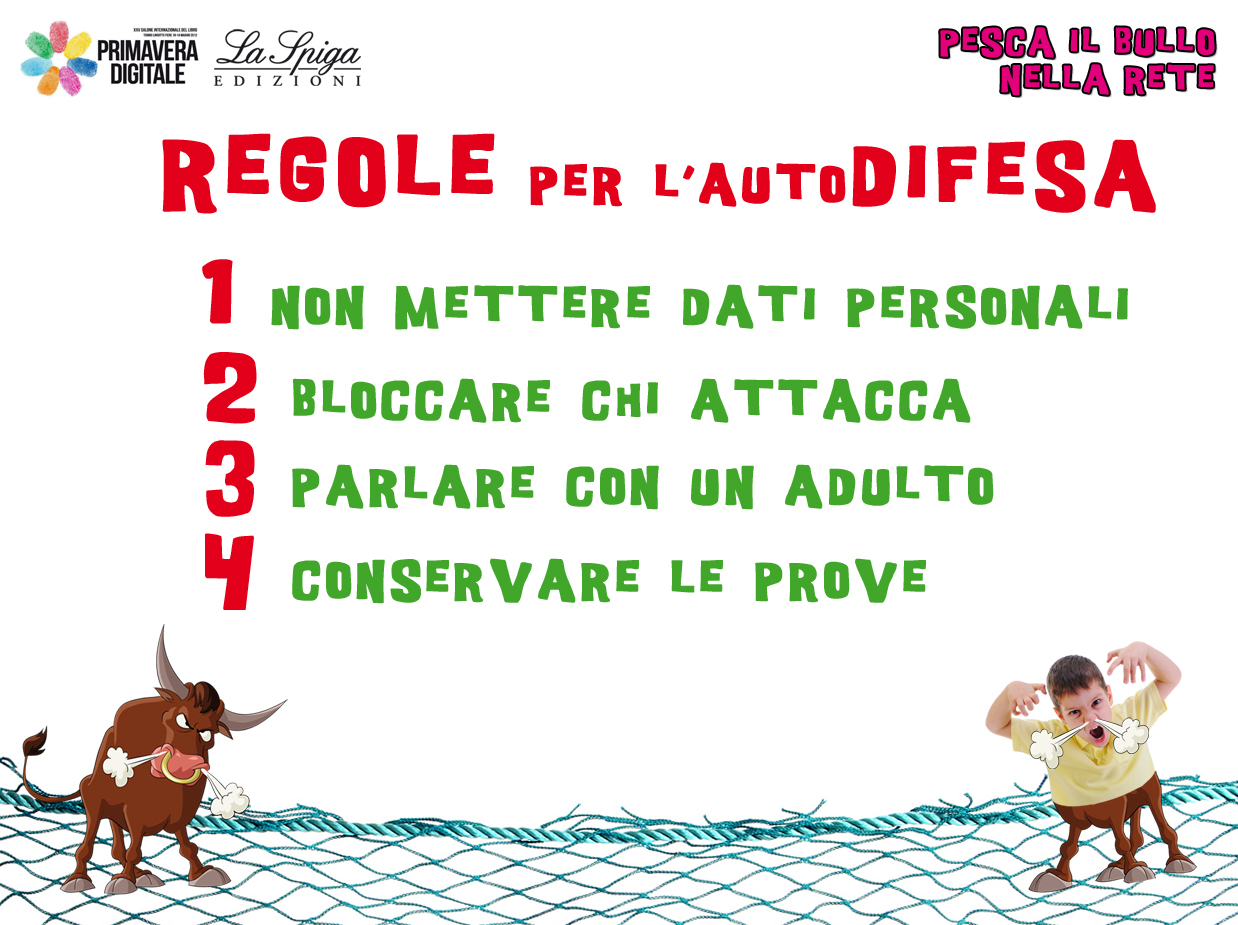 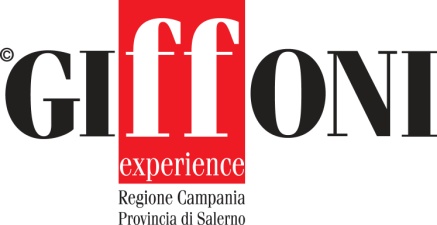 ADDESTRAMENTO POLIZIOTTO SMONTABULLI
CASI ESTREMI
IL FINTO  PAPÀ HACKER
Ciao, sono il papà di ...,
sto facendo il ping
del tuo indirizzo IP:
hai le ore contate.
POLIZIA E CARABINIERI
Abbiamo chiamato
la polizia postale al
800 66 96 96
Ora ci pensano loro.
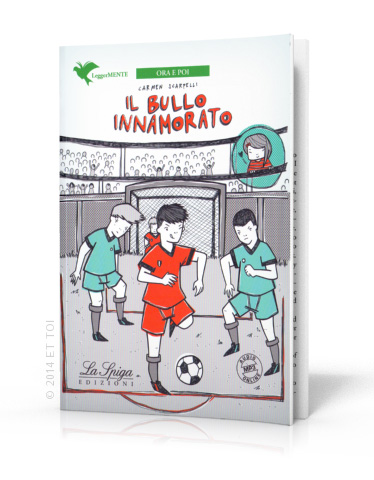 IL BULLO INNAMORATO
ADDESTRAMENTO POLIZIOTTO SMONTABULLI
TEST FINALE
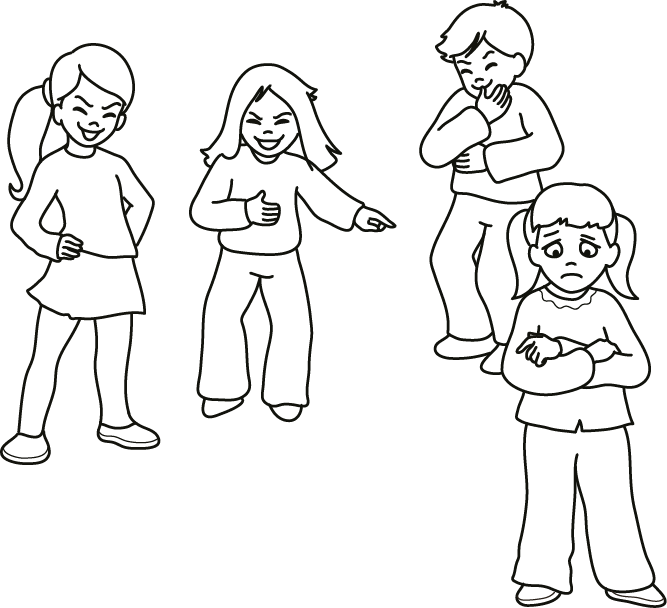 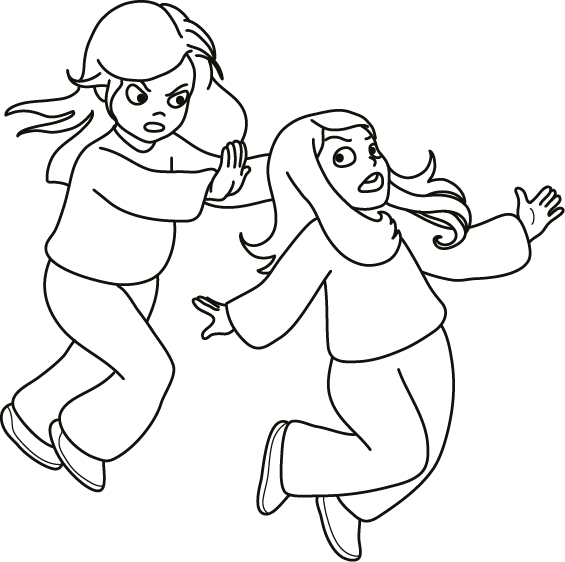 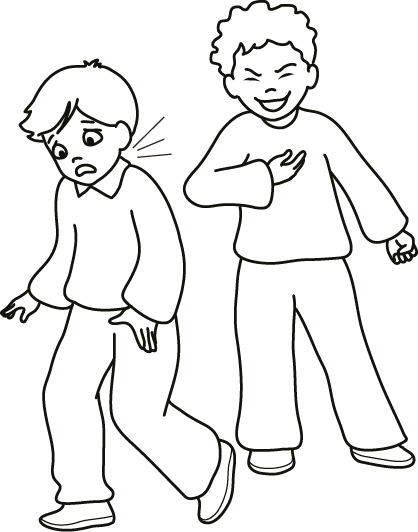 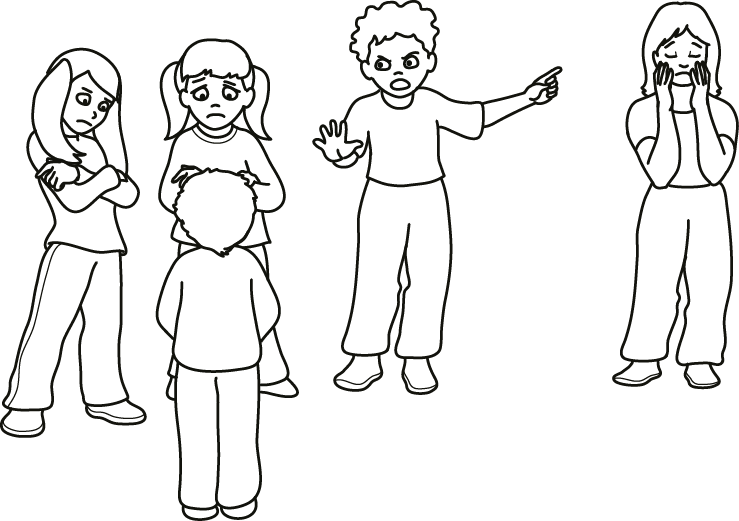 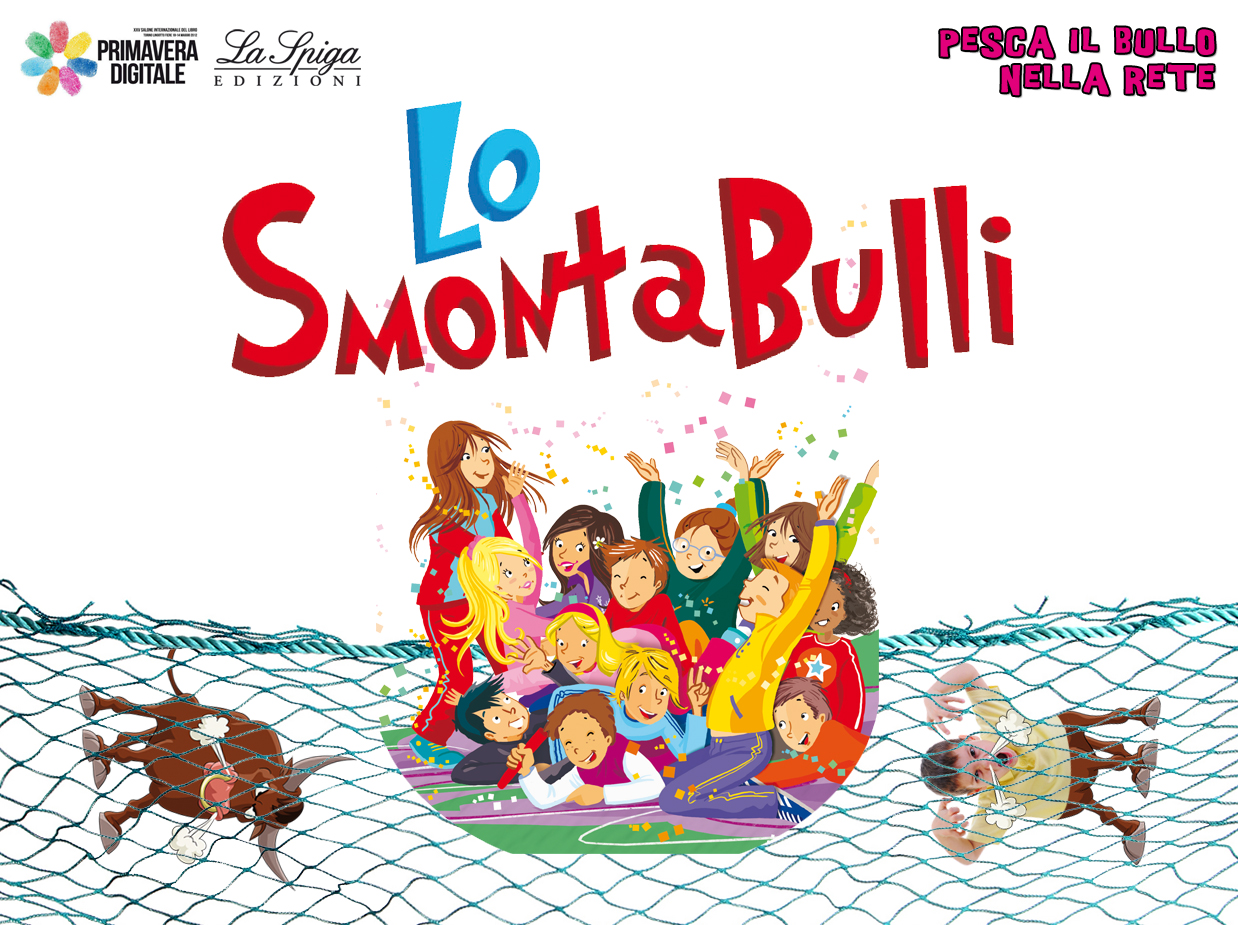 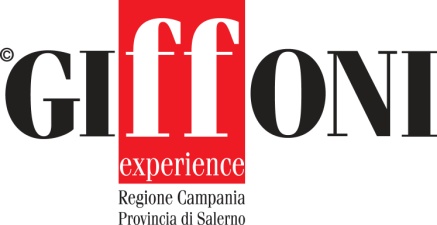